Rozdělení do skupin
Bc. Ing. Nikola Straková, PhD.
Víc hlav, víc ví
Ale to není to hlavní. 
 
Největší přínos skupinové práce nespočívá v hodnotě jejího výsledku, ale v procesu, během něhož žáci rozvíjejí dovednosti, které jsou v profesním světě stále důležitější.
Jaké výhody přináší skupinová práce?
Odkaz:
https://wordwall.net/cs/resource/81787795
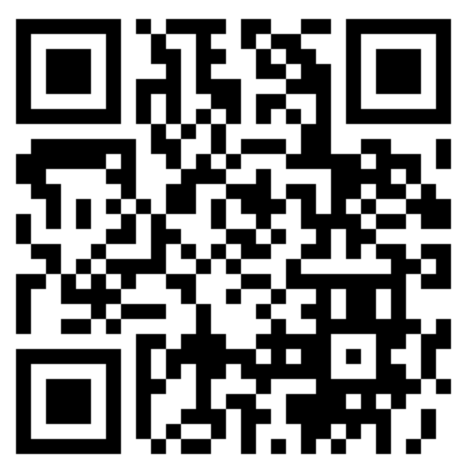 Nevěšte hlavu s prvním neúspěchem
„Pokud žáci na skupinovou práci nejsou zvyklí, můžete v začátcích zažívat chaos a pocit marnosti. Když jsem prvně zadala skupinovou práci v prváku obchodní akademie, kde do té doby jen frontálně přijímali, co si mají zapsat do sešitu, hodina se obsahově naprosto rozpadla. Potřebovali probrat úplně jiné věci než starověkou literaturu. To však nebylo na škodu, protože právě to, že se blíže poznali, zlepšilo jejich další spolupráci.“
Kritéria dělení do skupin
možností je mnoho
každá má svá pro i proti
žádná není jednoznačně nejefektivnější, a proto je ideální kritéria seskupování žáků obměňovat
Výběr žáků
„Vytvořte dvojice/trojice…“ je nejzákladnější způsob dělení žáků. 

Na straně učitele nevyžaduje žádnou větší přípravu a pro většinu žáků je to vítaná metoda, protože mohou mít partnera podle vlastního výběru. 

Ve třídě však většinou zůstane alespoň jeden žák, který pro nikoho první volbou nebyl. V horším případě vám ve třídě zůstane celá taková skupinka, která nechce být ani spolu navzájem. Pro tyto žáky má pak následující aktivita pachuť sociálního vyloučení.
Náhodný výběr
„První, druhá, třetí, první, druhý…“ 

Způsobů, jak udělat náhodné skupiny je mnoho, pár jich představíme dále.

Tento způsob také není příliš velkou zátěží pro vyučující, podporuje diverzitu uvnitř skupin, nikdo „nezbyde“, žáci se učí komunikovat s dalšími spolužáky a více se soustředí na práci, než když si vyberou své partnery sami. 

Nevýhodou může být malá soudržnost skupiny, případně až výrazná nespokojenost s přidělenými partnery.
Zájmy
Nejen v těch méně výkonových předmětech pak můžete zkusit tvořit skupiny podle zájmu. Nabízí se to například při potřebě zpracovat několik různých témat. Stačí na tabuli napsat název oblasti a pod ni naznačit, pro kolik lidí je ve skupině místo. Žáci se pak sami zapisují. 

Tento způsob dělení dobře funguje a skupiny mají silnou vnitřní motivaci a tím pádem i kohezi.

Rizikem je to, že se žáci nemusejí zapisovat na základě svého zájmu, ale jen na základě výběru kamaráda. Pak se kouzlo ztratí.
Znalost oblasti
Mohlo by se zdát, že je to shodné se zájmem, ale vždy není. 

Jedná se spíše o expertní skupiny, které budou schopny předat maximum informací ostatním spolužákům. 

Data k tvorbě skupin můžete získat na základě žákovského sebehodnocení nebo na základě výsledků v kvízu.
Preferovaná role
Zvlášť pro delší projekty se vám hodí vytvořit skupiny, kde jsou stabilní role obsazené žáky, kteří jsou v dané oblasti silní. 

Navrhněte role k obsazení a nechte žáky, aby se zapsali k takové, na kterou se cítí. 

Pak je rozdělte do skupin tak, aby byly rovnoměrně zastoupené. 

Jaké role můžete žákům nabídnout? 
Například facilitátor, zapisovatel, mluvčí, časoměřič, kontrolor, ďáblův advokát, špión, prioritizátor, průzkumník/inovátor, manažer vybavení, technická podpora… 
Fantazii se meze nekladou a každá práce si žádá jiné silné stránky.
Metody náhodného výběru do skupin
Spojení citátu, spojení pojmu a definice
Hrací karty
Barevné samolepky
Na pracovních listech
Na zádech
Akronym
Obrázky týkající se tématu
Rozstříhané pohledy
Pantomima
Zvíře
Slovní rodiny
Inspirace z matematiky
Online nástroje
Keamk
https://www.keamk.com/edit/form/zsvo1ttdqp5q4ibgmr77kjw6
podle jmen, genderu, studijních výsledků

Random Group Generator na Class Tools
https://www.classtools.net/random-group-generator/202411_kGQ3Yc
Heslo: Didaktika
podle jména
Zdroje
Skalová, N. (2022). Skupinová práce, Ucitelnice.cz. https://www.ucitelnice.cz/blog/skupinova-prace
Vallin, P. (2023). 10 způsobů, jak rozdělit třídu do skupin, Ucitelnice.cz. https://www.ucitelnice.cz/blog/10-zpusobu-jak-rozdelit-tridu-do-skupin
Vítková, T. (2023). Skupinová práce a spolupráce, Ucitelnice.cz. https://www.ucitelnice.cz/blog/skupinova-prace-a-spoluprace